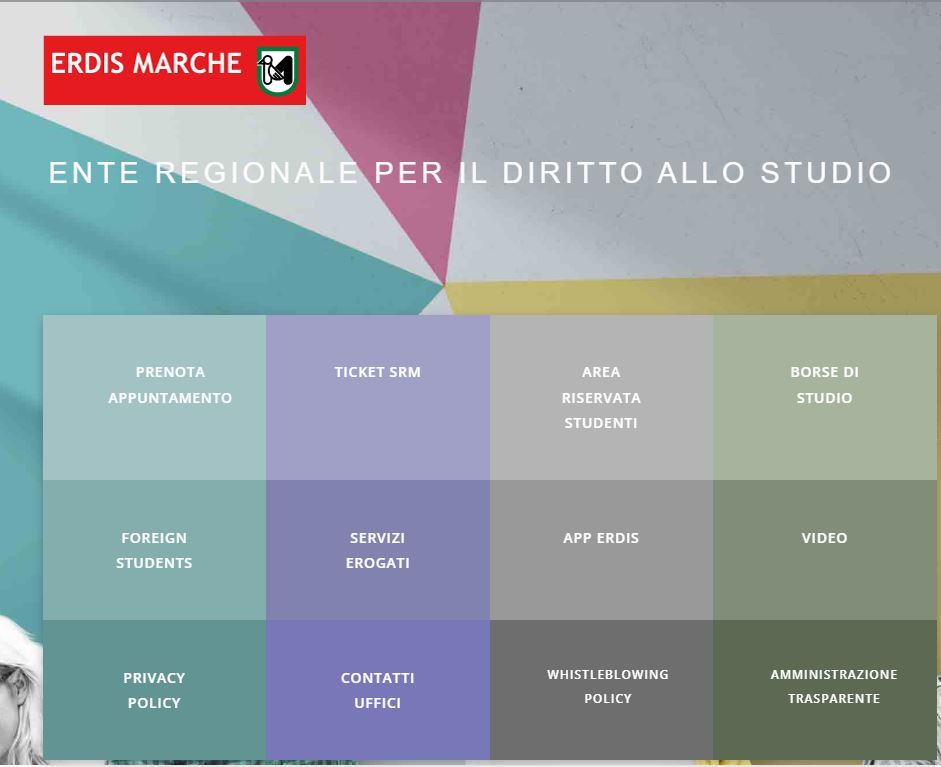 Per compilare la domanda di borsa di studio e dei vari benefici devi entrare nel sito www.erdis.it e fare click su AREA RISERVATA STUDENTI come mostrato in figura
INDICAZIONI PER ACCEDERE ALL’AREA RISERVATA STUDENTI
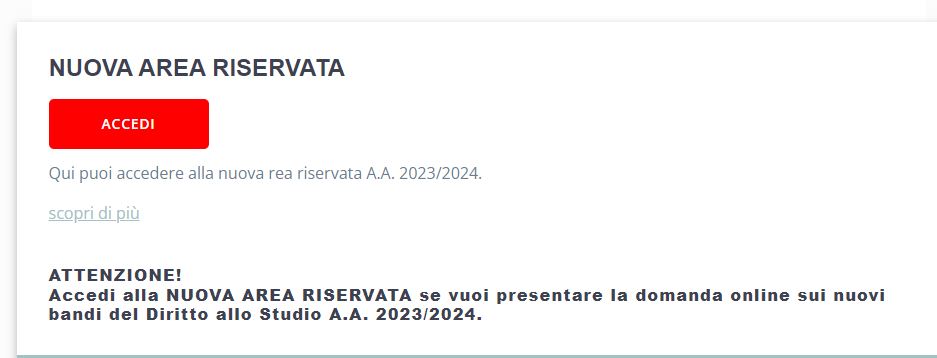 INDICAZIONI PER ACCEDERE ALL’AREA RISERVATA STUDENTI
Clicca sul bottone attivo  ACCEDI
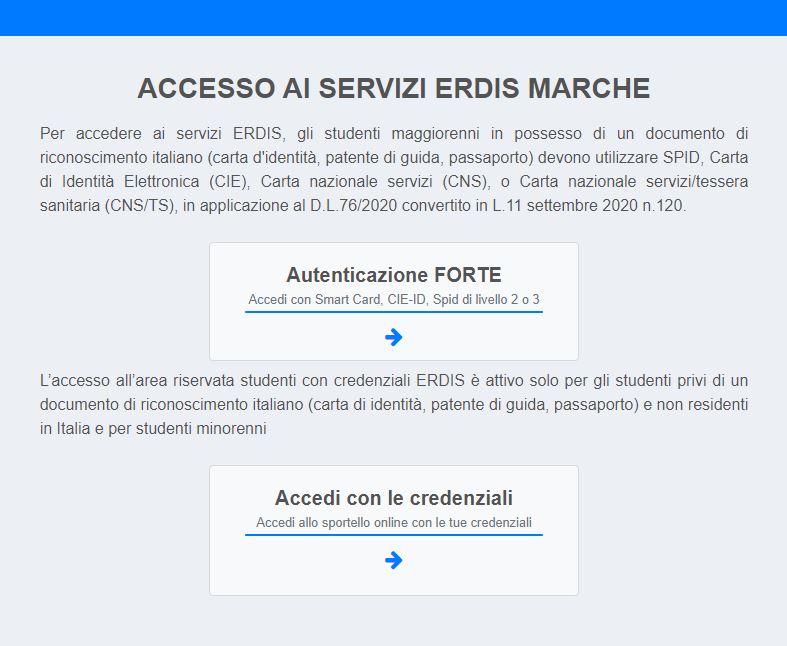 Clicca su Autenticazione FORTE se sei in possesso delle credenziali digitali: SPID, Carta di Identità Elettronica (CIE), Carta nazionale servizi (CNS), o Carta nazionale servizi/tessera sanitaria (CNS/TS).
INDICAZIONI PER ACCEDERE ALL’AREA RISERVATA STUDENTI
TI TROVI NELLA PAGINA DI AUTENTICAZIONESei in possesso delle credenziali digitali SPID: scegli «Accedi con SPID»                                                                        				                  							      successivamente  scegli il provider che ti ha rilasciato lo SPID e continua la registrazione
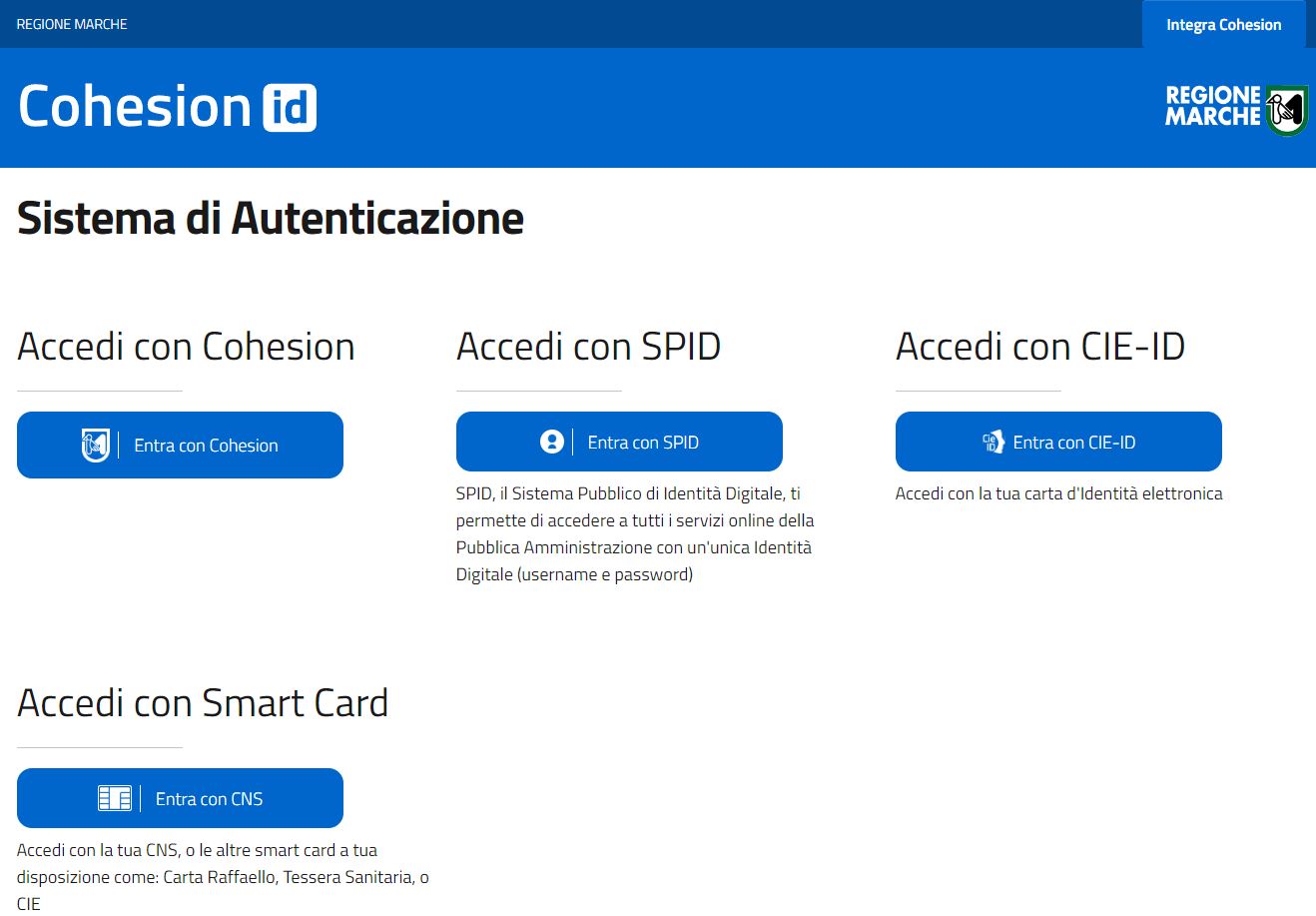 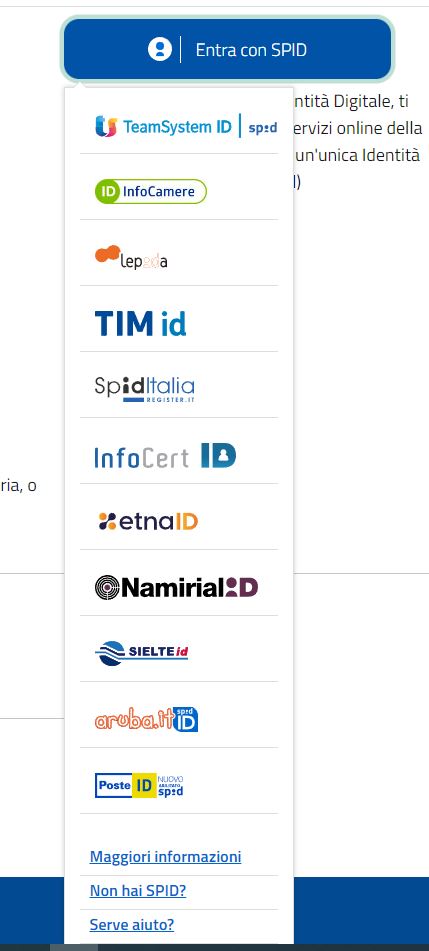 TI TROVI NELLA PAGINA DI  AUTENTICAZIONESe sei in possesso della tua carta di identità elettronica come indicato in figura
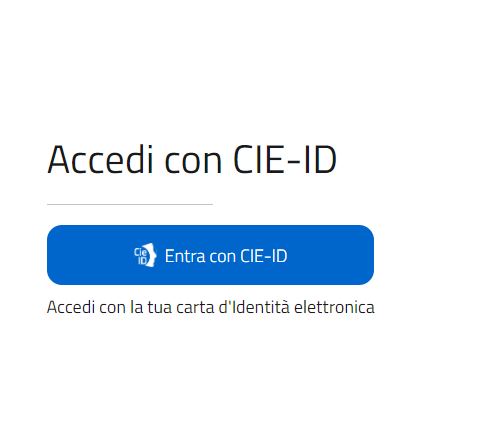 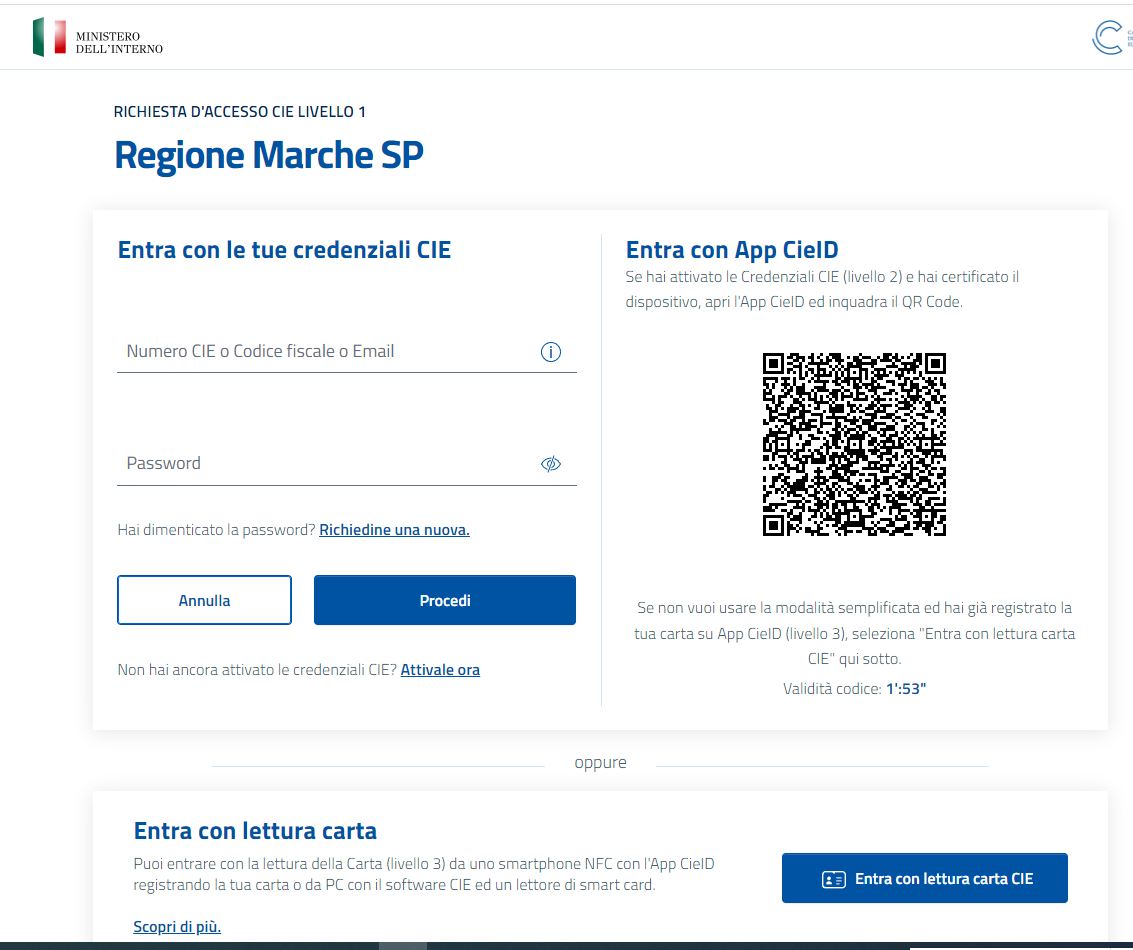 TI TROVI NELLA PAGINA DI  AUTENTICAZIONESe sei in possesso delle seguenti smart card clicca su Smart Card come indicato in figura
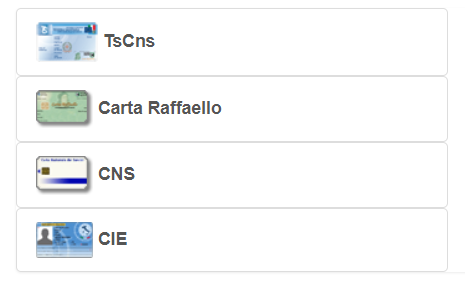 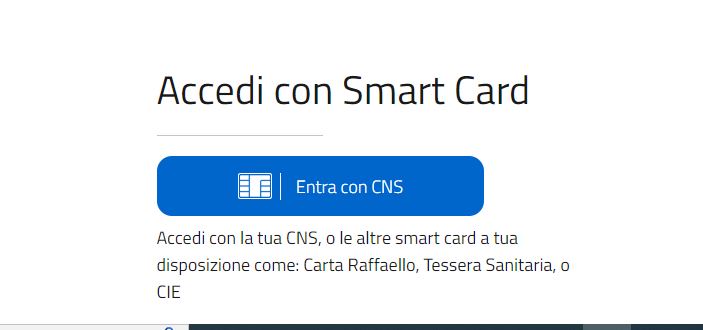 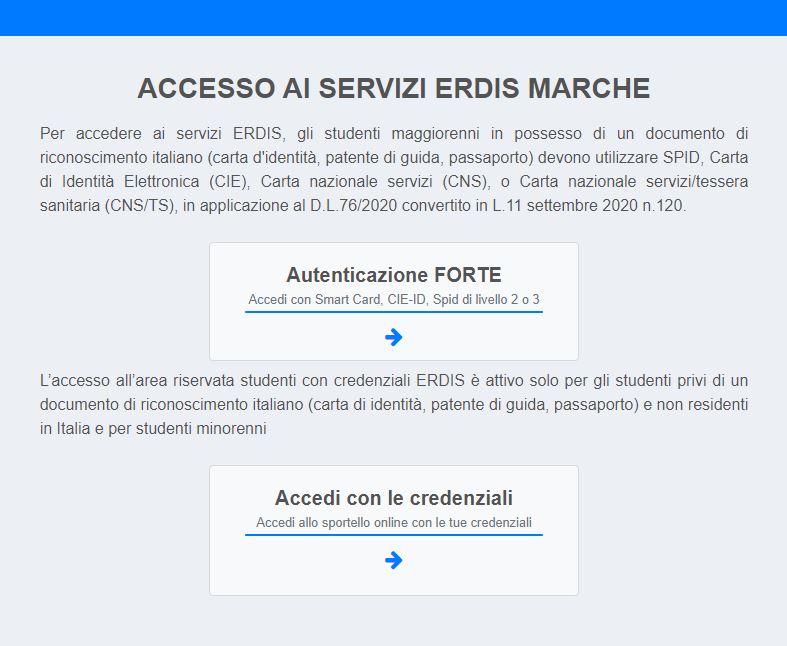 TI TROVI NELLA PAGINA  DI AUTENTICAZIONESe sei studente privo di un documento di riconoscimento italiano (carta di identità, patente di guida, passaporto) e non risiedi in Italia o studente minorenne clicca su Accedi con credenzialiPer le credenziali ERDIS, procedi con l’accreditamento, come indicato in figura(vedi tutorial «Guida accesso studenti non residenti in Italia o minorenni »)
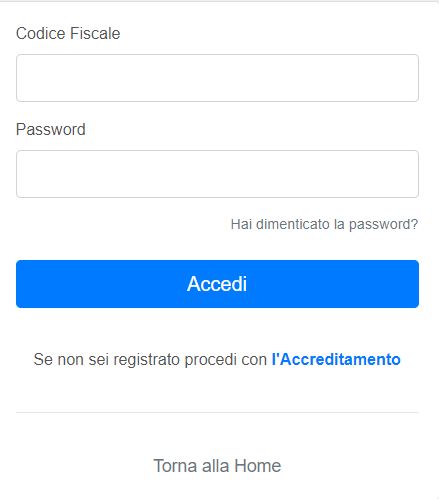 INDICAZIONI PER LA COMPILAZIONE DELLA DOMANDA ONLINE  Una volta registrato si viene introdotti nella procedura guidata di compilazione della Richiesta di benefici e servizi:
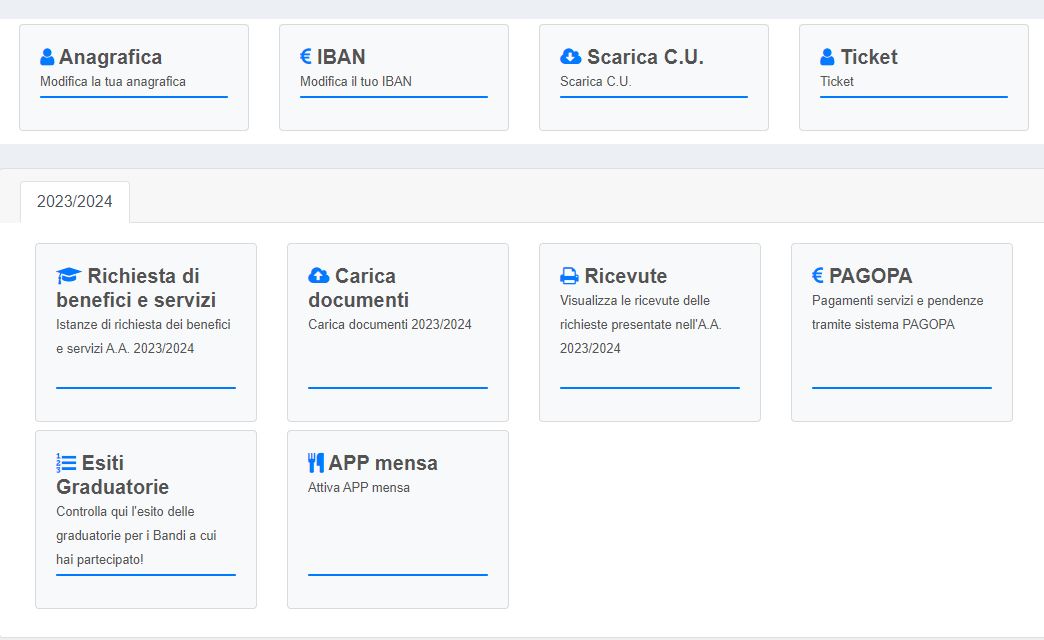 INDICAZIONI PER LA COMPILAZIONE DELLA DOMANDA ONLINE Per la richiesta della Borsa di studio e servizio alloggio, fare click bottonecome nella figura
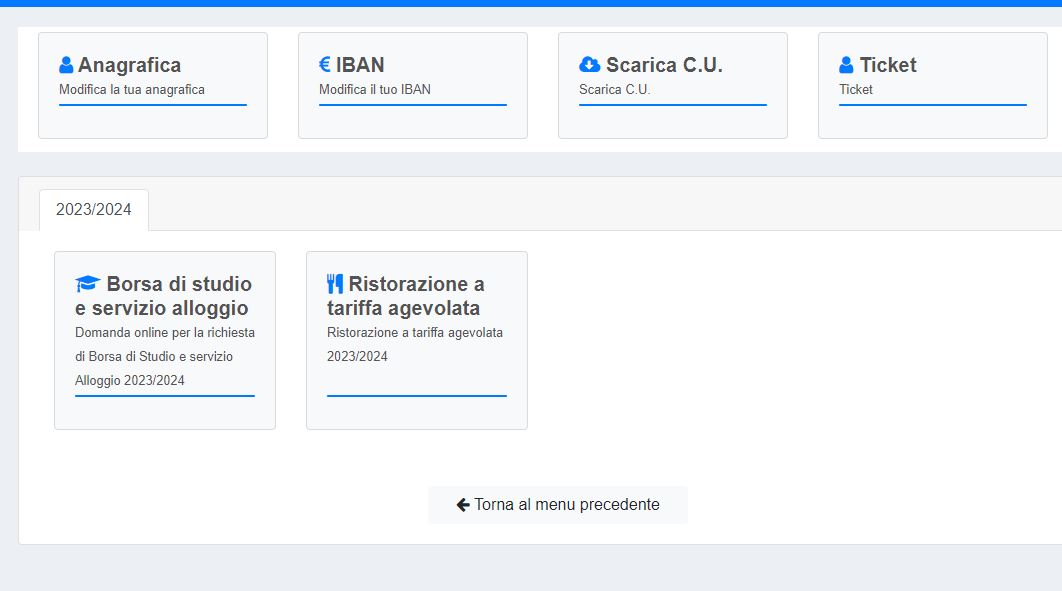 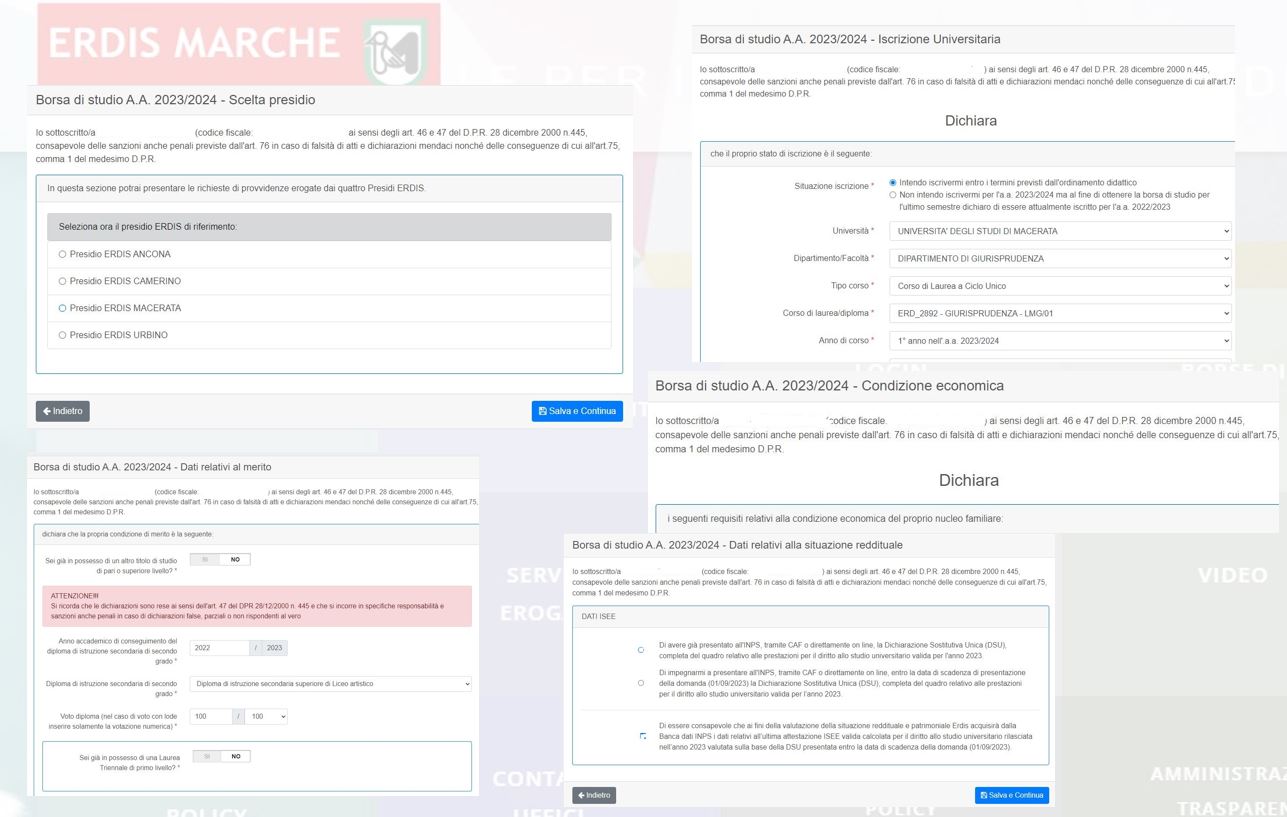 Ti verranno richiesti i dati anagrafici, iscrizione universitaria, dati relativi al merito alla condizione economica, situazione reddituale ecc. che dovrai inserire attraverso apposite videate in cui occorre confermare i dati attraverso il tasto
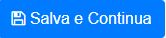 Una volta inseriti correttamente TUTTI i dati richiesti è possibile consultare un RIEPILOGO tramite il quale controllare i dati così introdotti.
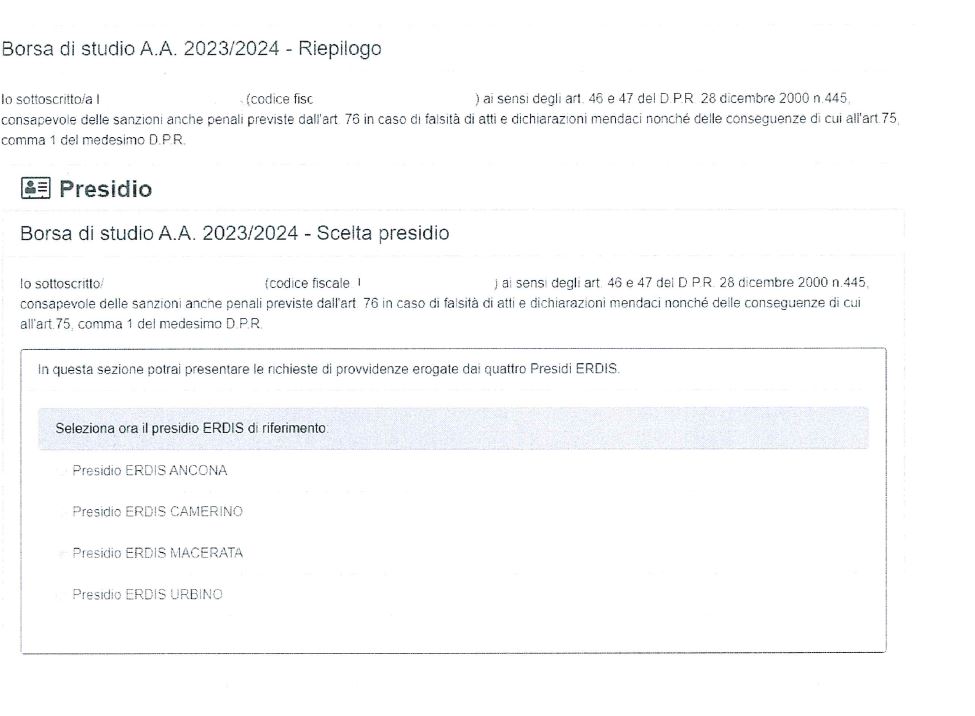 1
A questo punto è possibile completare la domanda facendo click sul tasto
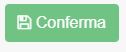 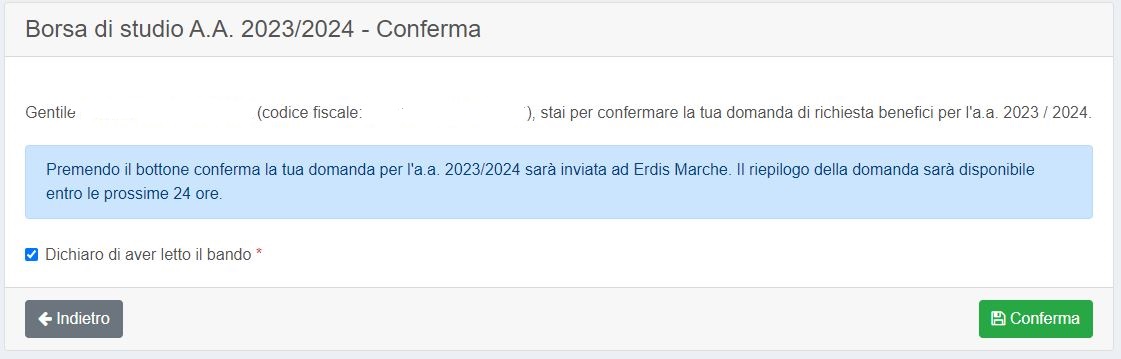 1
MODIFICA DEI DATI INSERITI NELLA DOMANDA DEI BENEFICIPRESTARE MOLTA ATTENZIONESe vuoi consultare la domanda senza modificarla clicca su Accedi alla sola visualizzazione Se vuoi modificare la domanda clicca su Modifica domanda online
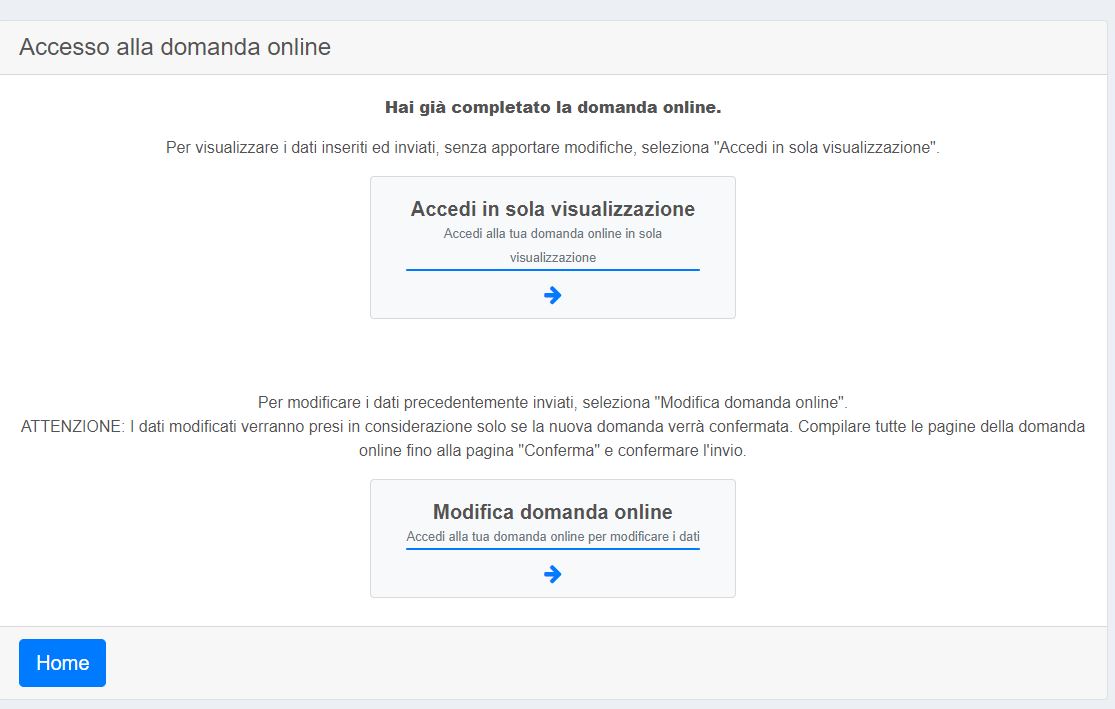 1
NUOVO SISTEMA SRM TICKET(Student Relationship Management)Per avanzare richieste e ricevere chiarimenti sui benefici per il Diritto allo Studio erogati da ERDIS si deve  compilare il modulo SRM TICKET – (Student Relationship Management) disponibile nello Sportello Online. Un operatore risponderà quanto prima.
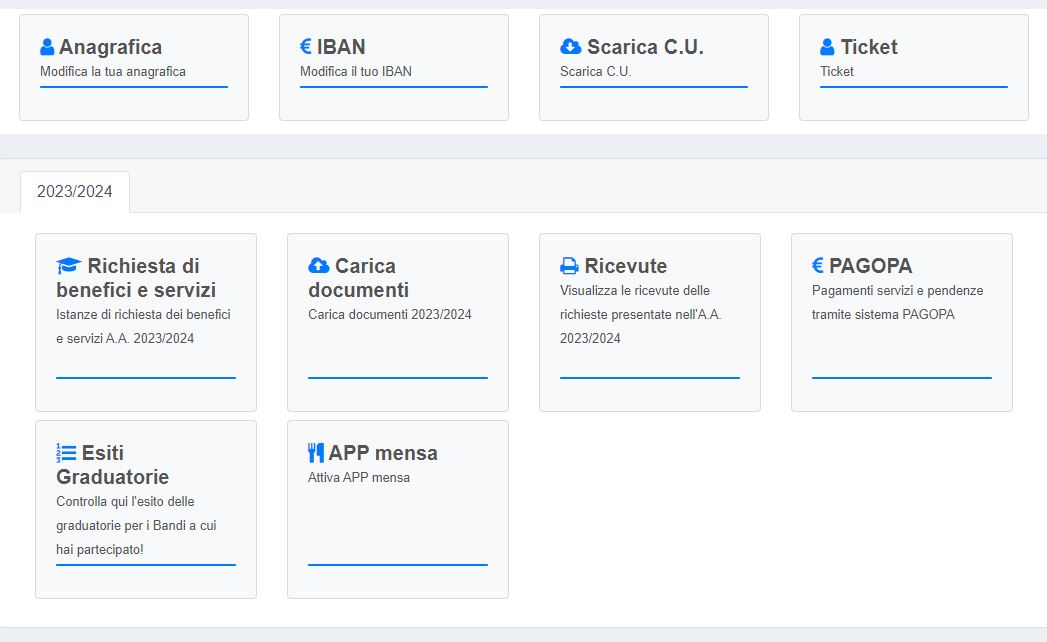 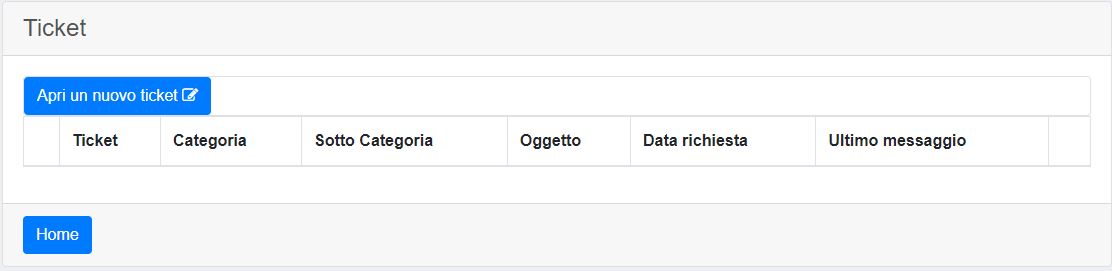 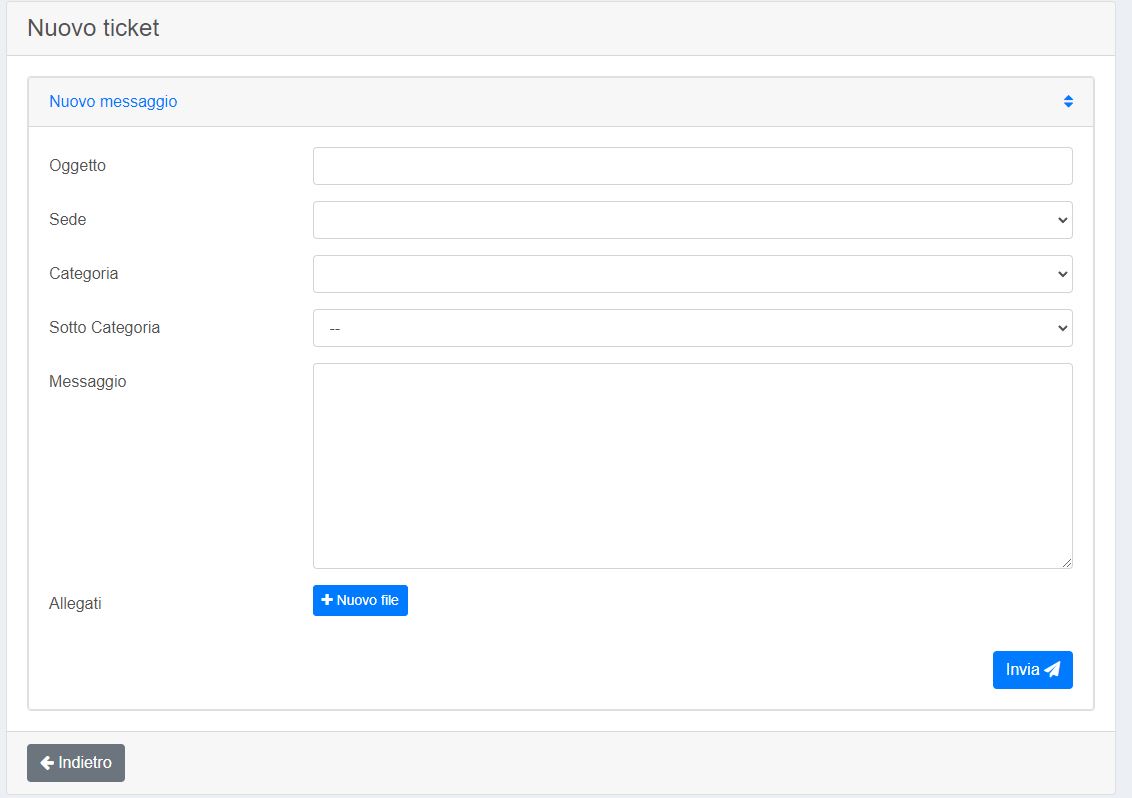 1
FOTO TESSERADurante l’inserimento dei dati il sistema verificherà se l’Ente è già in possesso di una foto formato tessera dello studente, necessaria per il tesserino di accesso a mensa e per le procedure interne dell’Erdis. La foto da caricare (upload) dovrà essere in formato JPEG/JPG standard e rispondente ai dettami formali come evidenziato dal Dipartimento della Pubblica Sicurezza con la nota n. 400/A/2005/1501/P/23.13.27 https://www.indicenormativa.it/sites/default/files/Circolare%20ministeriale%20CI%20_2.pdfdel 5 dicembre 2005 che ha fornito indicazioni ufficiali in merito alle caratteristiche tecnico - qualitative delle fotografie, di cui si invita a prendere completa visione.
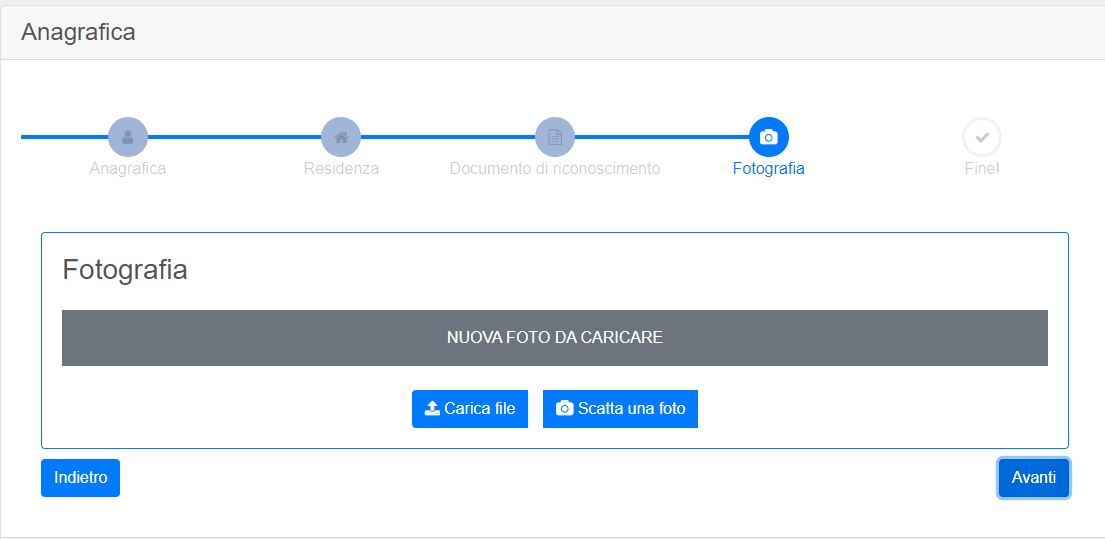 1